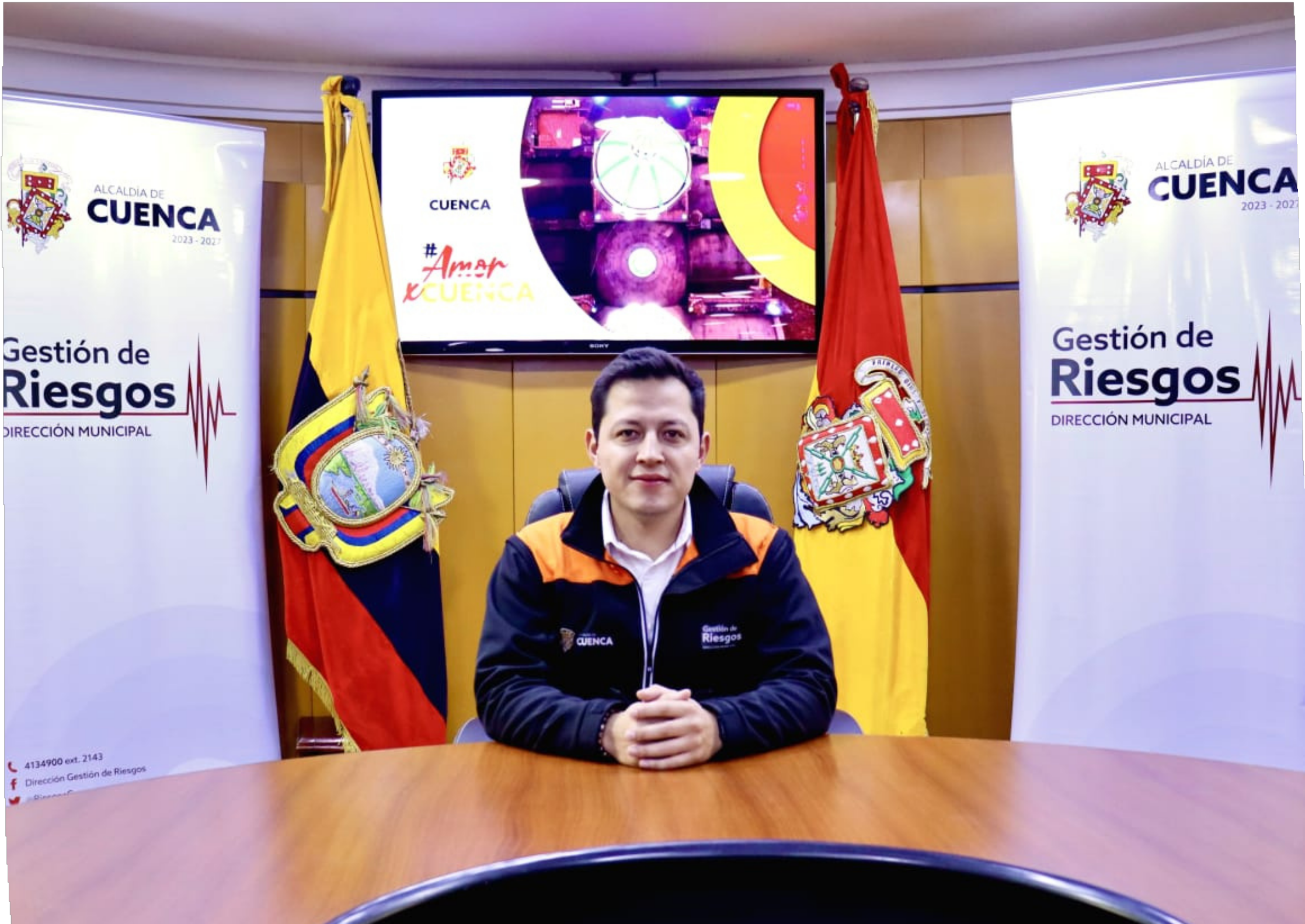 DIRECTOR	ING. ERICK GUTIÉRREZ
GENERAL DE GESTIÓN DE RIESGOS
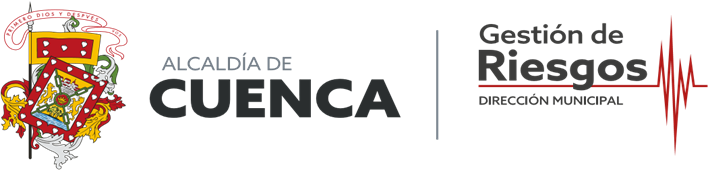 LA GESTION DEL RIESGO DE DESASTRES Y EL MANEJO INTEGRAL DEL FUEGO DENTRO DEL AMBITO DE PLANIFICACION INTERINSTITUCIONAL
DIRECTOR GENERAL DE GESTION DE RIESGOS
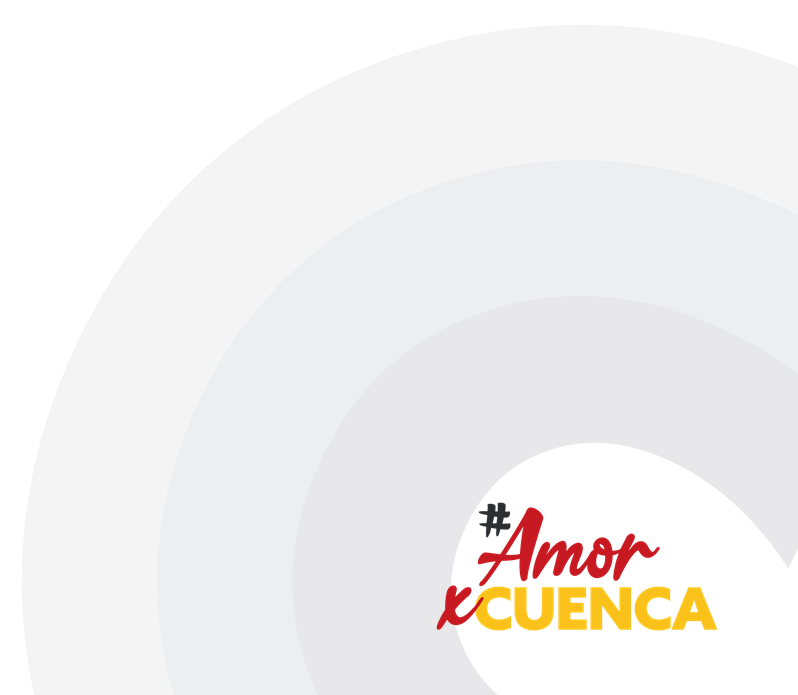 ING. ERICK GUTIERREZ
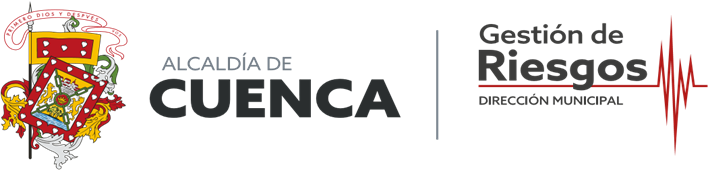 EVALUACIÓN DE RIESGOS: IDENTIFICAR ÁREAS Y COMUNIDADES EN RIESGO, UTILIZANDO MAPEO Y MONITOREO.
INNOVACIÓN Y TECNOLOGÍA: FOMENTAR LA INVESTIGACIÓN Y USO DE TECNOLOGÍA AVANZADA PARA LA GESTIÓN DEL FUEGO.
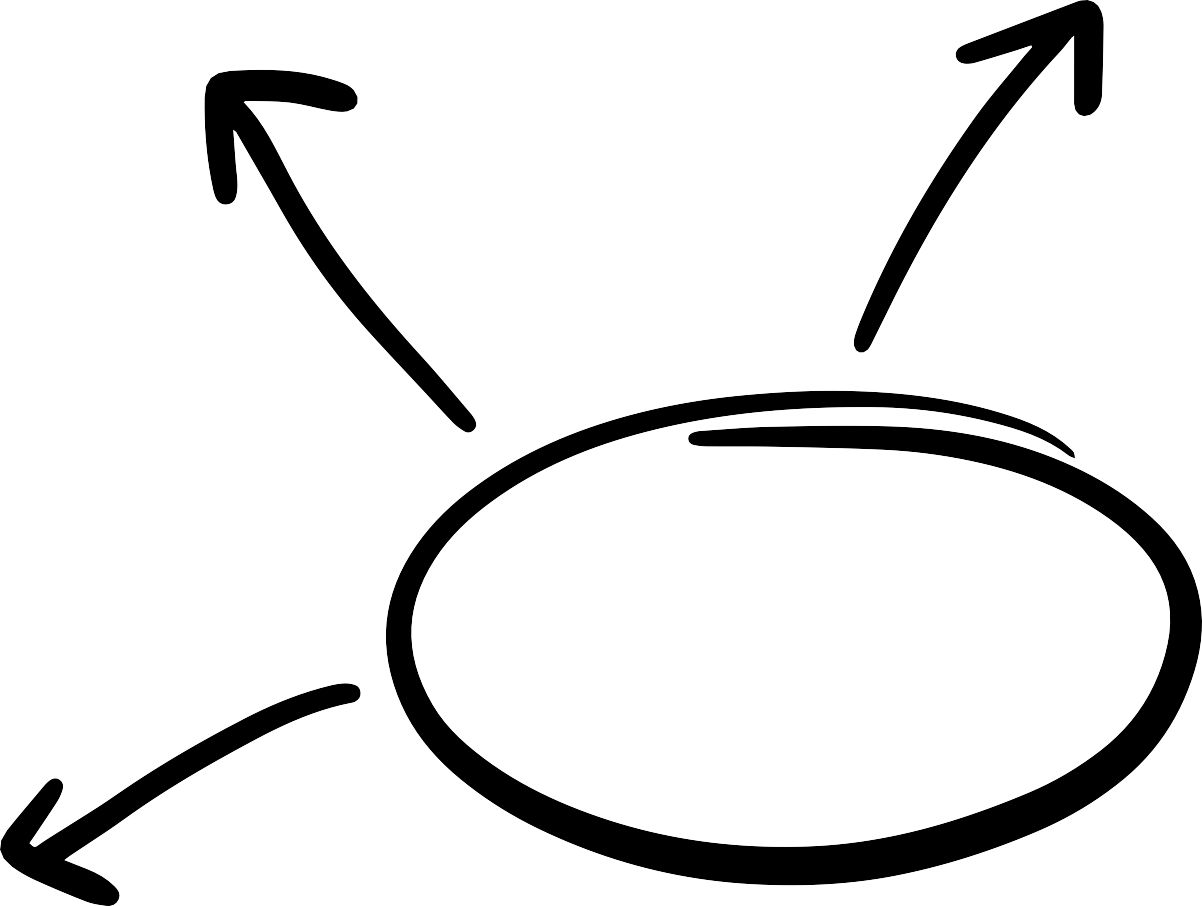 PLANIFICACIÓN  Y  COORDINACIÓN:  DESARROLLAR  PLANES  DE EMERGENCIA  Y  FOMENTAR  LA  COOPERACIÓN  ENTRE  ENTIDADES, ONGS,  COMUNIDADES  Y  SECTOR  PRIVADO,  ADEMÁS  DE  REALIZAR CAPACITACIONES REGULARES.
GESTION DEL RIESGO DE DESASTRES Y MANEJO INTEGRAL DEL FUEGO
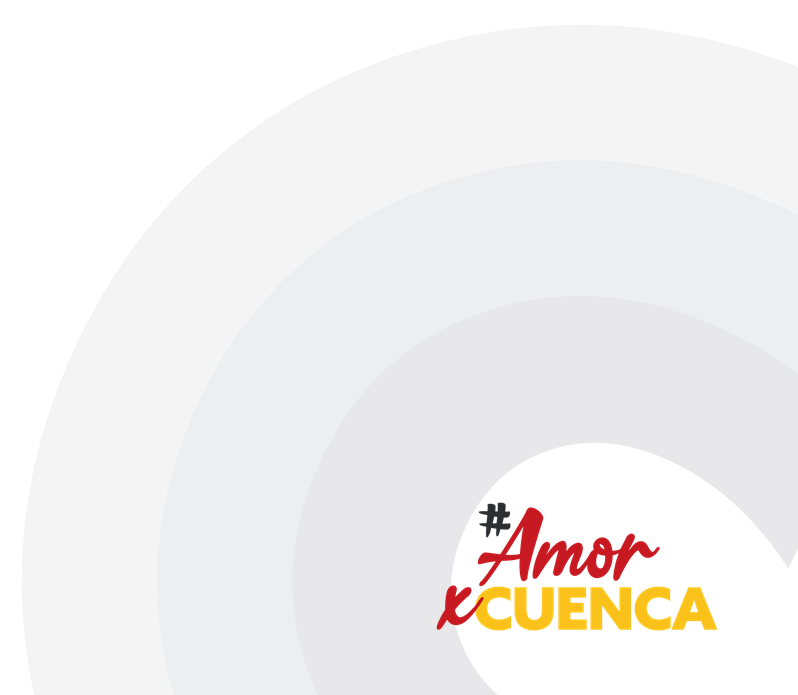 MARCO LEGAL Y POLÍTICO: IMPLEMENTAR Y HACER CUMPLIR LEYES Y POLÍTICAS QUE INTEGREN LA GESTIÓN DEL  RIESGO  DE  DESASTRES  EN  LOS  PLANES  DE DESARROLLO.
PREVENCIÓN	Y	MITIGACIÓN:
TÉCNICAS	DE	MANEJO	DE
IMPLEMENTAR
VEGETACIÓN,
PRÁCTICAS	AGRÍCOLAS	SOSTENIBLES	Y CAMPAÑAS DE CONCIENCIACIÓN.
RESPUESTA  Y  RECUPERACIÓN:  ESTABLECER  SISTEMAS  DE  ALERTA TEMPRANA, FORMAR EQUIPOS DE RESPUESTA RÁPIDA Y PLANIFICAR LA RECUPERACIÓN POST-DESASTRE.
UNA PLANIFICACIÓN COORDINADA Y MULTIFACÉTICA, INVOLUCRANDO A MÚLTIPLES ACTORES Y NIVELES DE GOBIERNO, ES ESENCIAL PARA REDUCIR EL IMPACTO DE LOS INCENDIOS FORESTALES Y OTROS DESASTRES NATURALES.
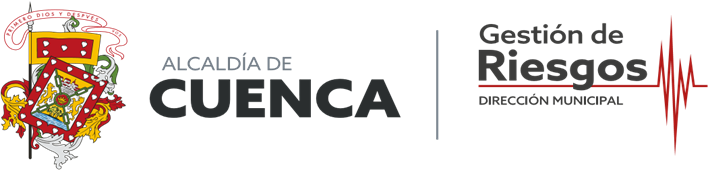 GAD MUNICIPAL DE
CUENCA
DIRECCION
GENERAL DE
GESTION DE RIESGOS
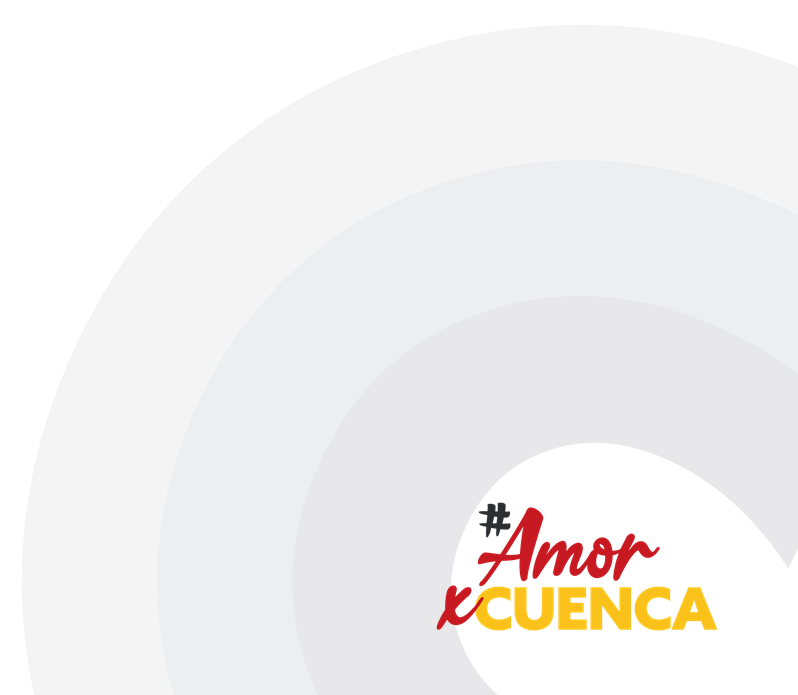 MONITOREO
PREPARACIÓN
REDUCCION
Y RESPUESTA
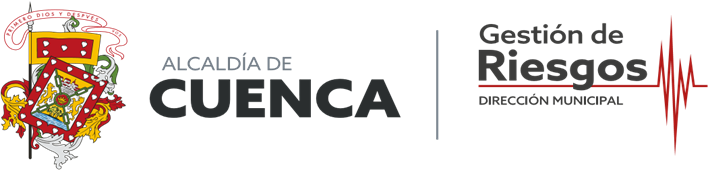 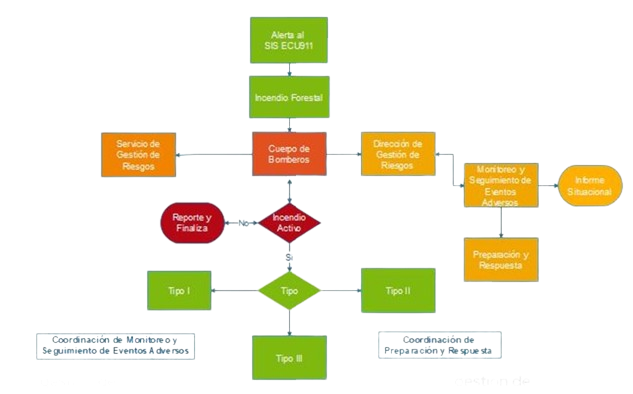 MONITOREO
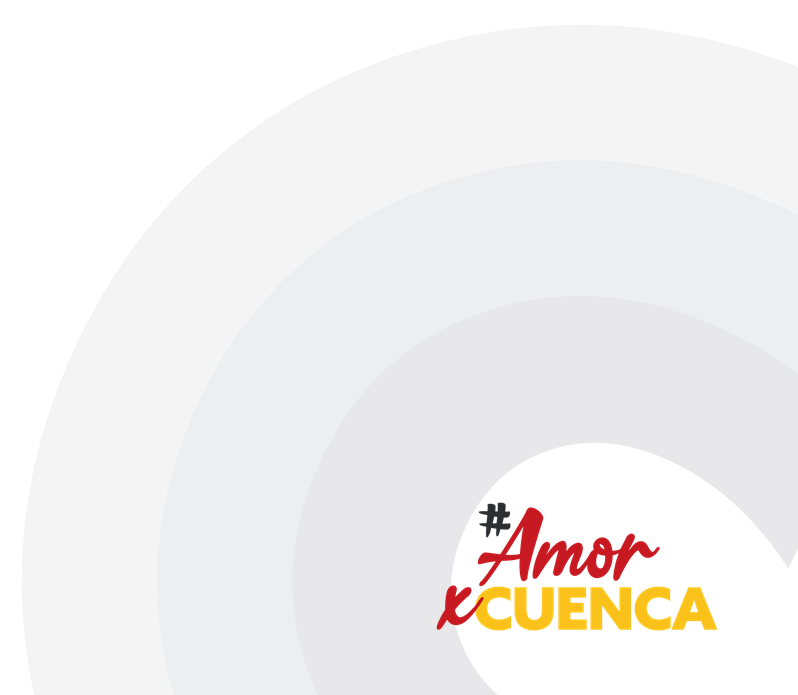 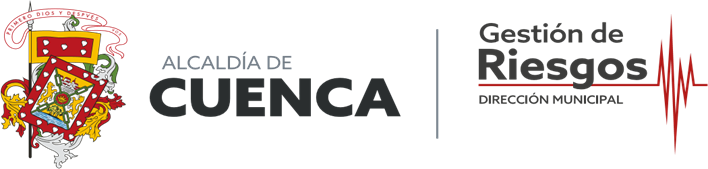 PREPARACIÓN Y RESPUESTA
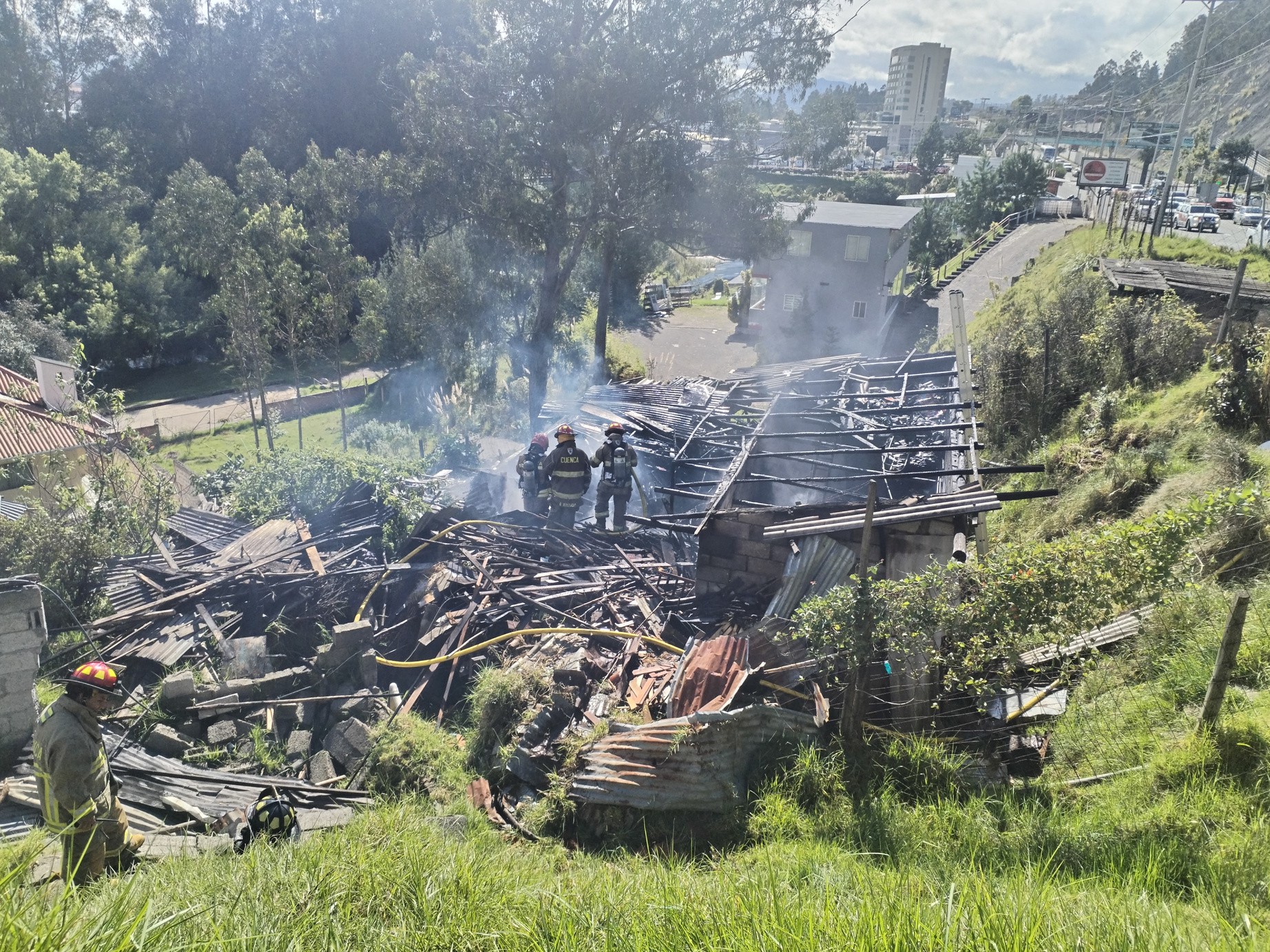 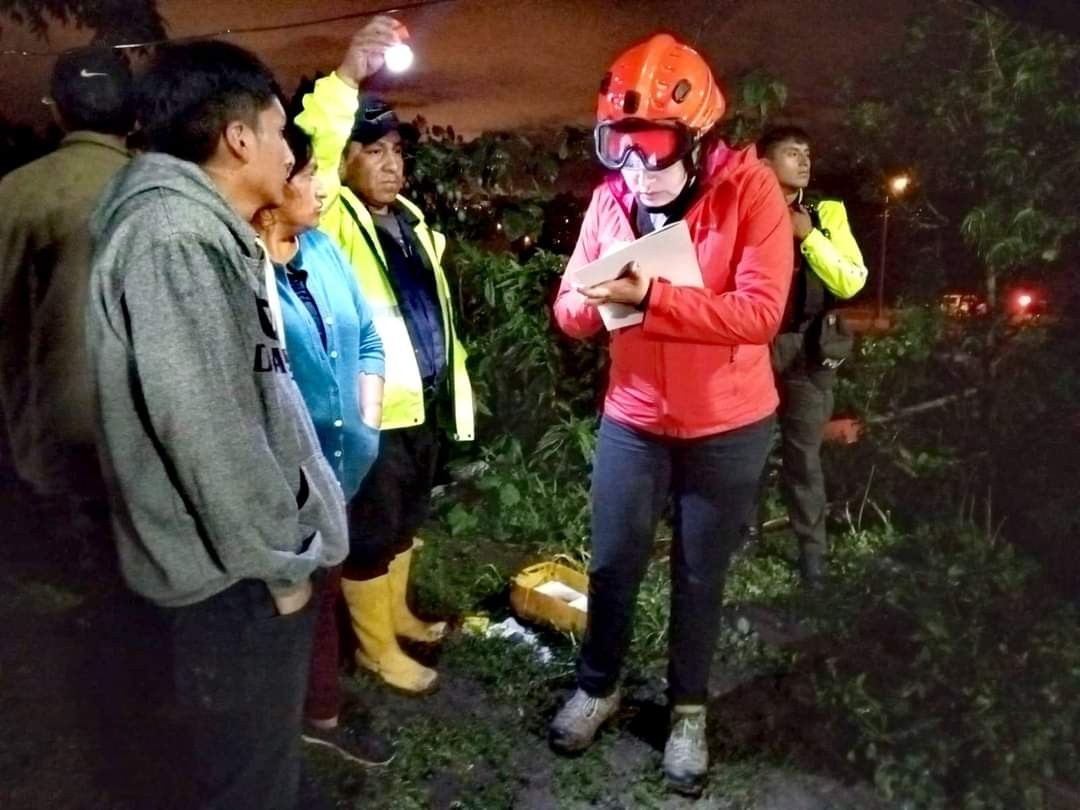 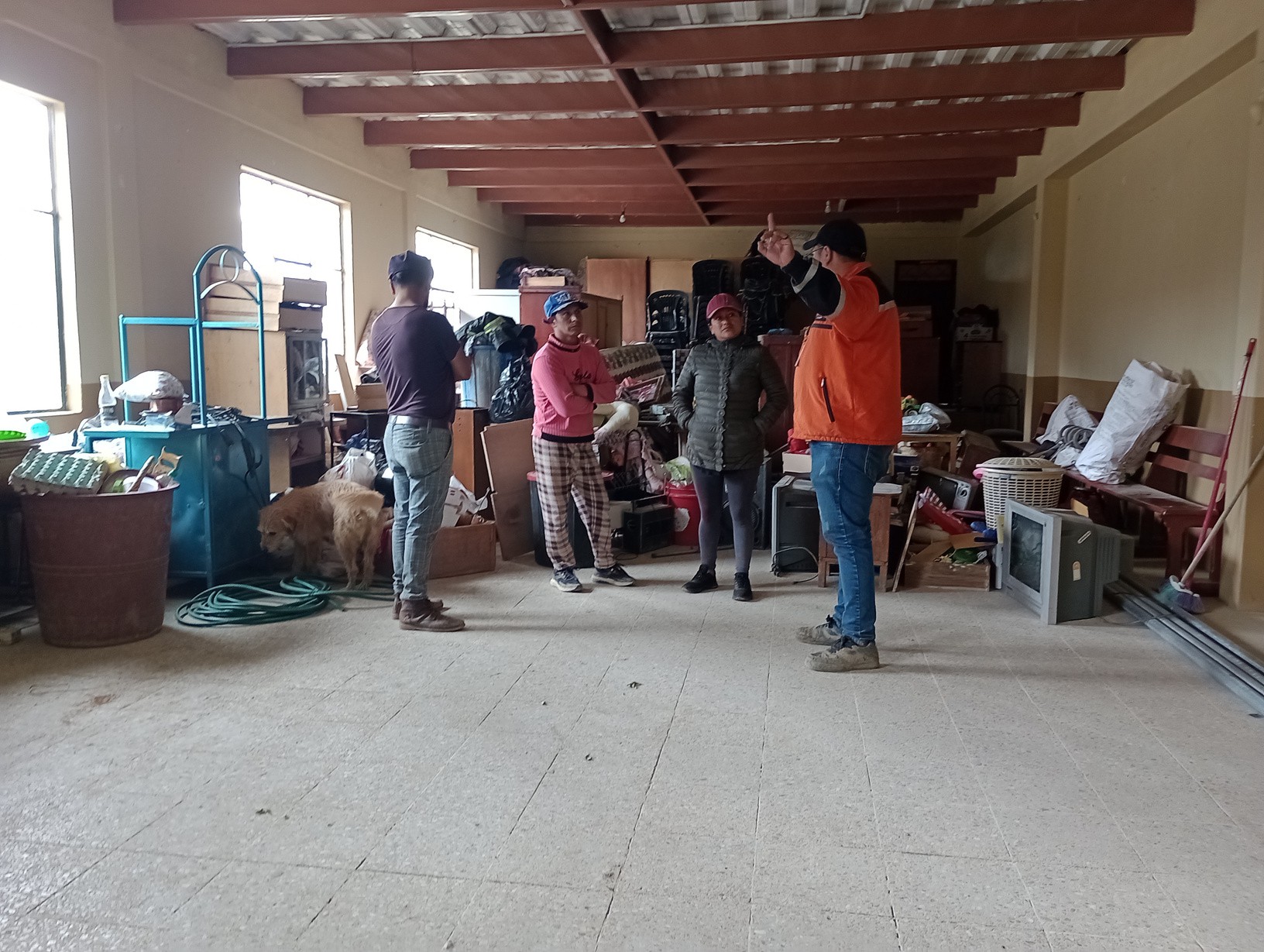 Requiere Asistencia Humanitaria?
PREPARACIÓN Y RESPUESTA
No
Si
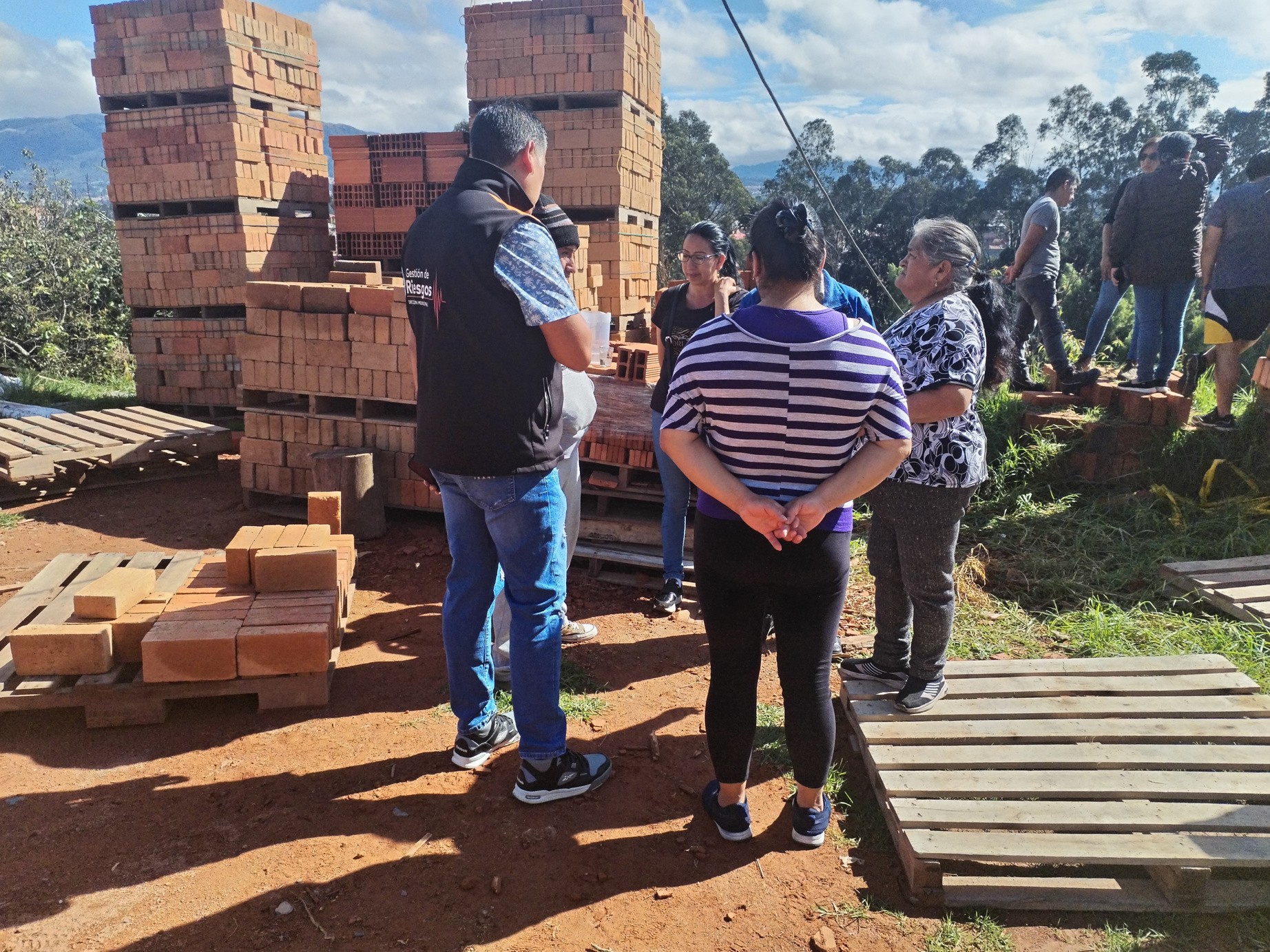 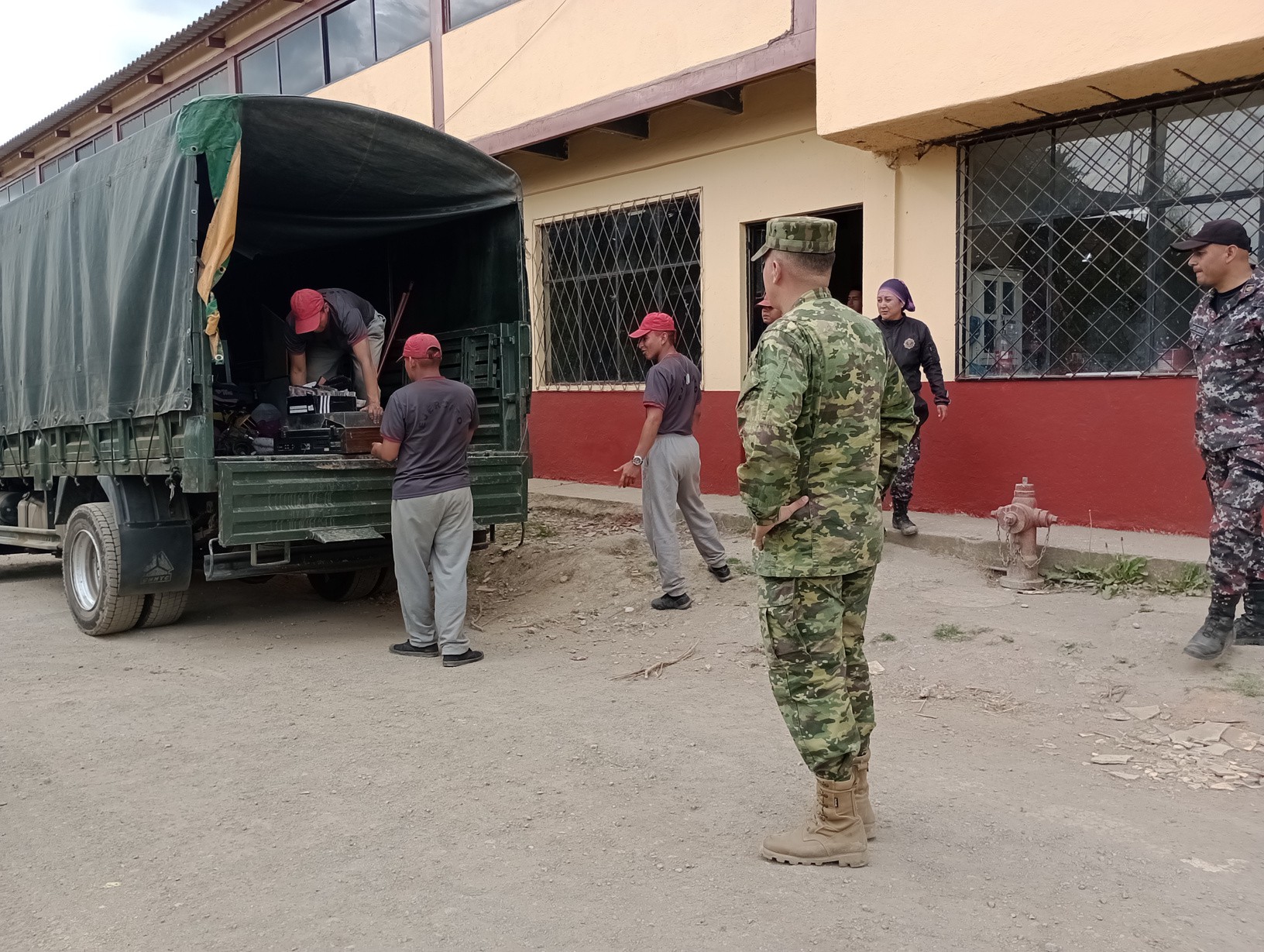 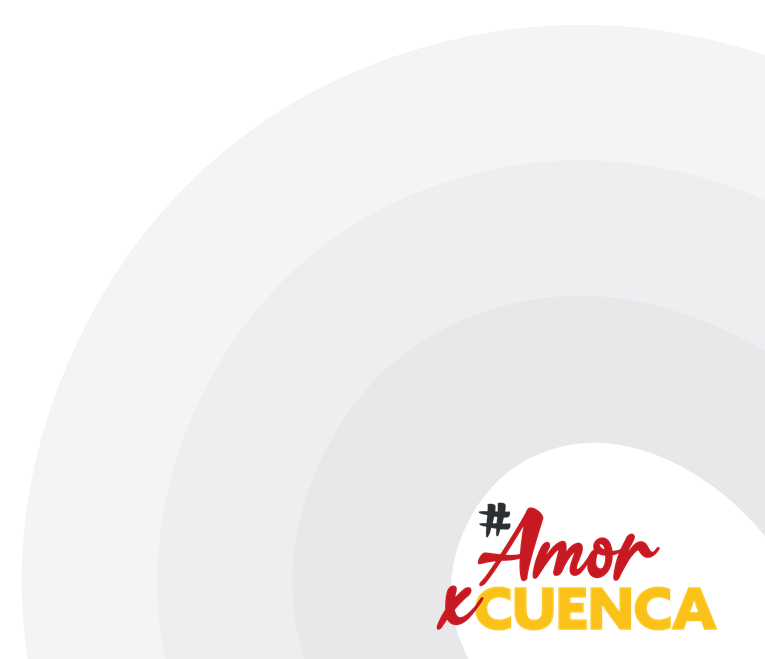 Asistencia Humanitaria (Acción Social Municipal - Secretaría Nacional de Gestión de Riesgos) Seguridad
Guardia Ciudadana Atención de Salud y Psicológica Desarrollo Social
Asistencia Humanitaria (Acción Social Municipal - Secretaría Nacional de Gestión de Riesgos)

Atención de Salud y Psicológica Desarrollo Social
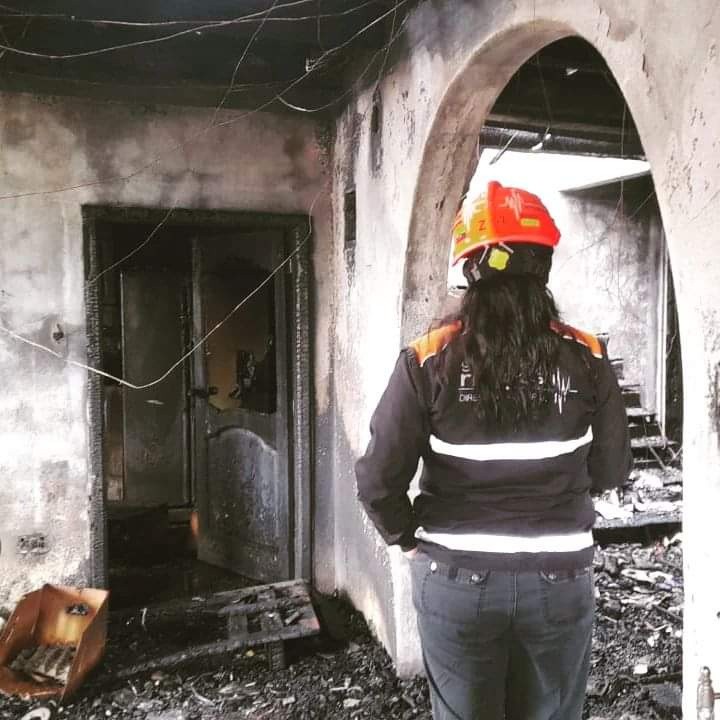 No
Si
Cierre de Alojamiento
FINALIZACIÓN DEL PROYECTO
AFECCIONES
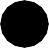 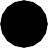 REDUCCION
DAÑOS ESTRUCTURALES: DESTRUCCIÓN TOTAL  O  PARCIAL,  DEBILITAMIENTO  DE MATERIALES Y DAÑOS A ESTRUCTURAS DE SOPORTE
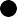 DETERMINACION
INSPECCION
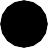 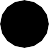 AFECCIONES
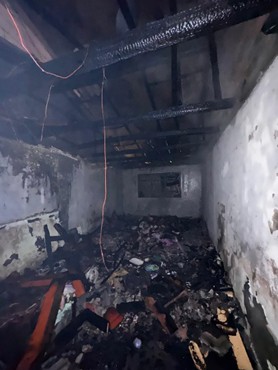 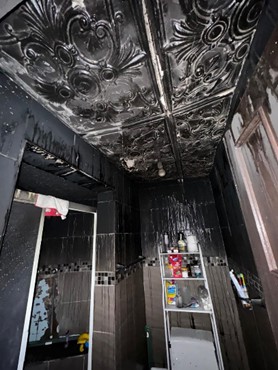 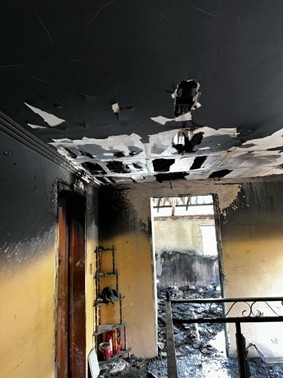 DAÑOS A INSTALACIONES Y SISTEMAS: DESTRUCCIÓN DE SISTEMAS ELÉCTRICOS Y PLOMERÍA
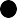 RECOMENDACIONES
INFORME
DAÑOS  A  ACABADOS  Y  SUPERFICIES: CHAMUSCADO Y AHUMADO DE PAREDES, TECHOS, SUELOS Y FACHADAS

CONTAMINACIÓN	Y	DAÑOS
IN SITU
TÉCNICO
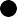 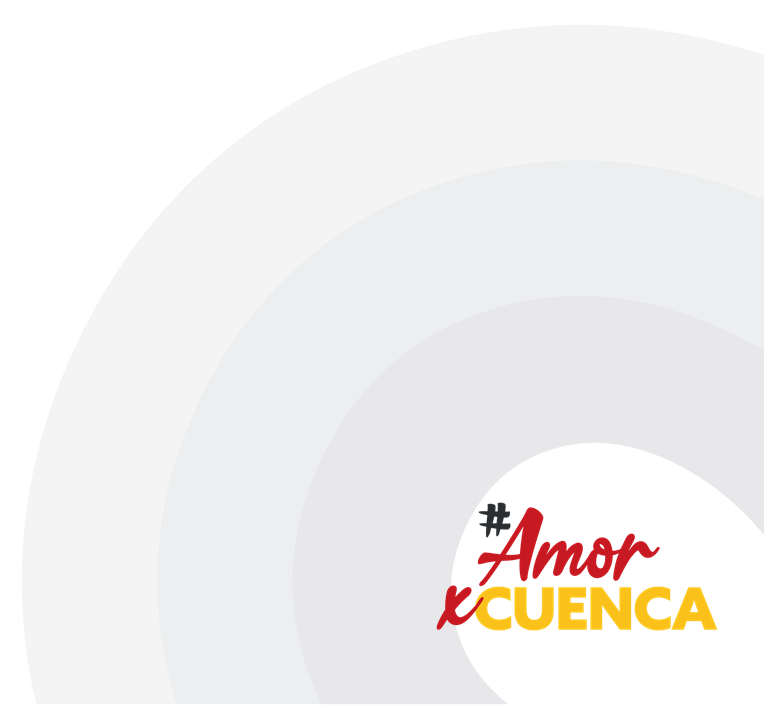 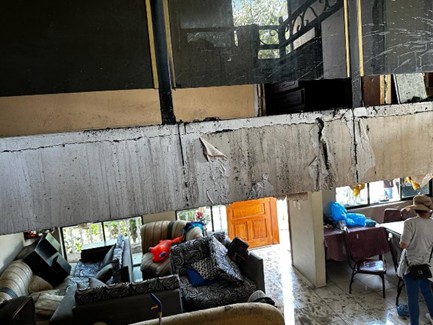 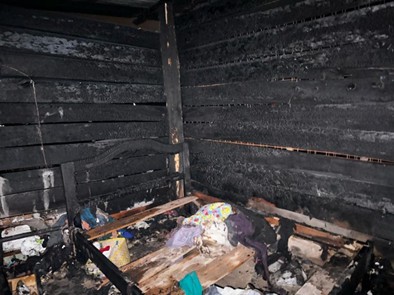 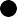 SECUNDARIOS: INFILTRACIÓN DE HUMO Y HOLLÍN,   Y   DAÑOS   POR   AGUA   Y PRODUCTOS QUÍMICOS
HABITABILIDAD
RECUPERACION
IMPACTOS	EN SEGURIDAD: ESTRUCTURAL
LA	HABITABILIDAD	Y
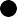 INESTABILIDAD Y	PROBLEMAS	EN
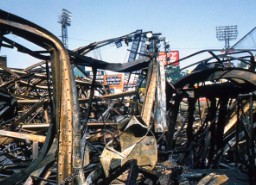 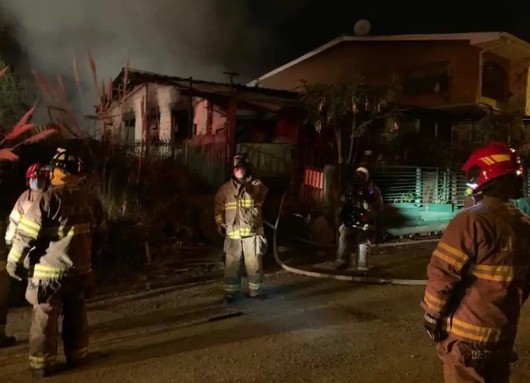 ESCALERAS,  ASCENSORES  Y  SALIDAS  DE EMERGENCIA
DAÑOS  A  SISTEMAS  DE  PROTECCIÓN CONTRA  INCENDIOS:  AFECTACIÓN  DE ROCIADORES, ALARMAS Y DETECTORES DE INCENDIOS
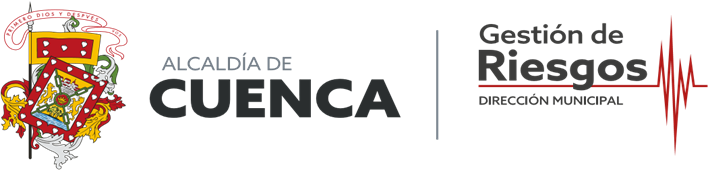 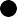 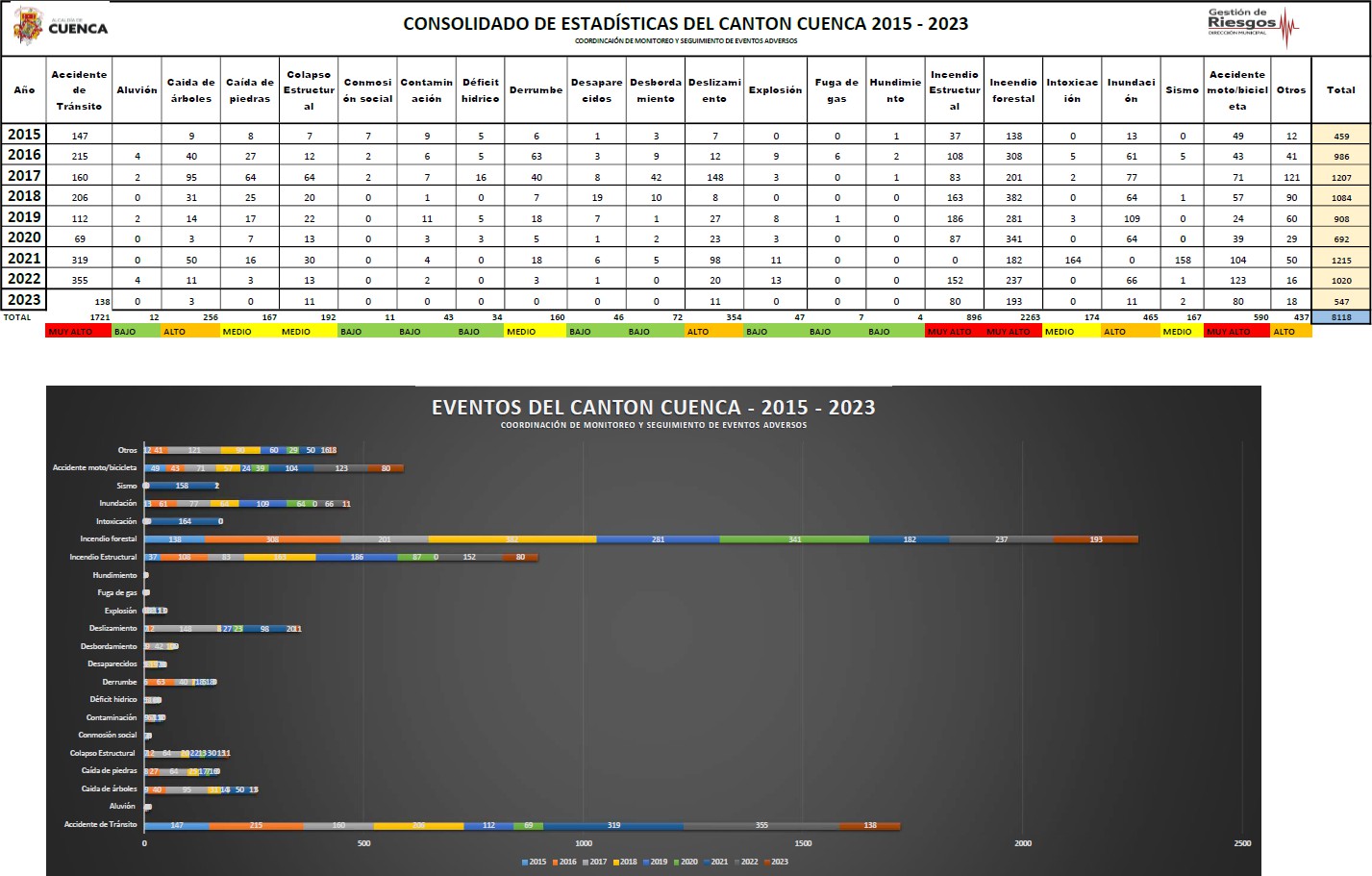 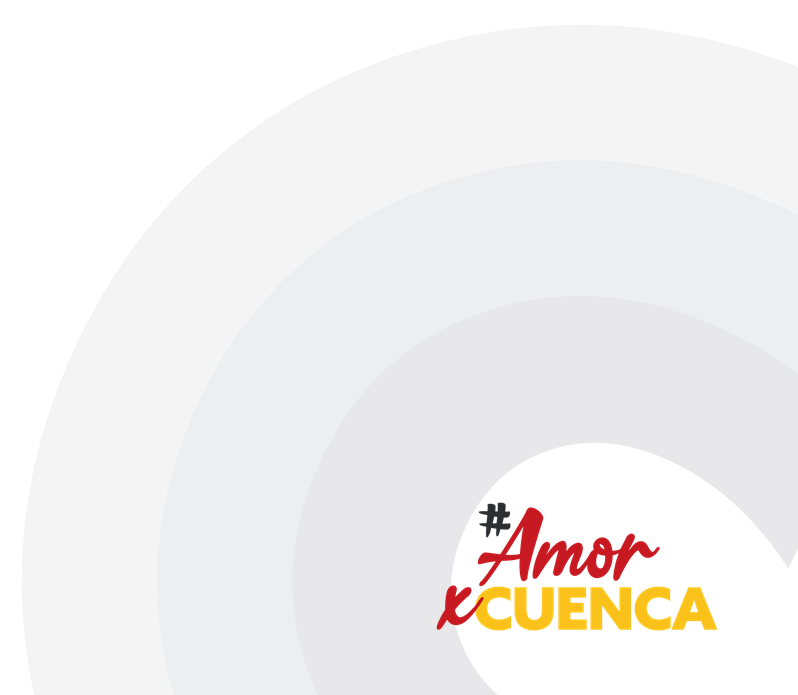 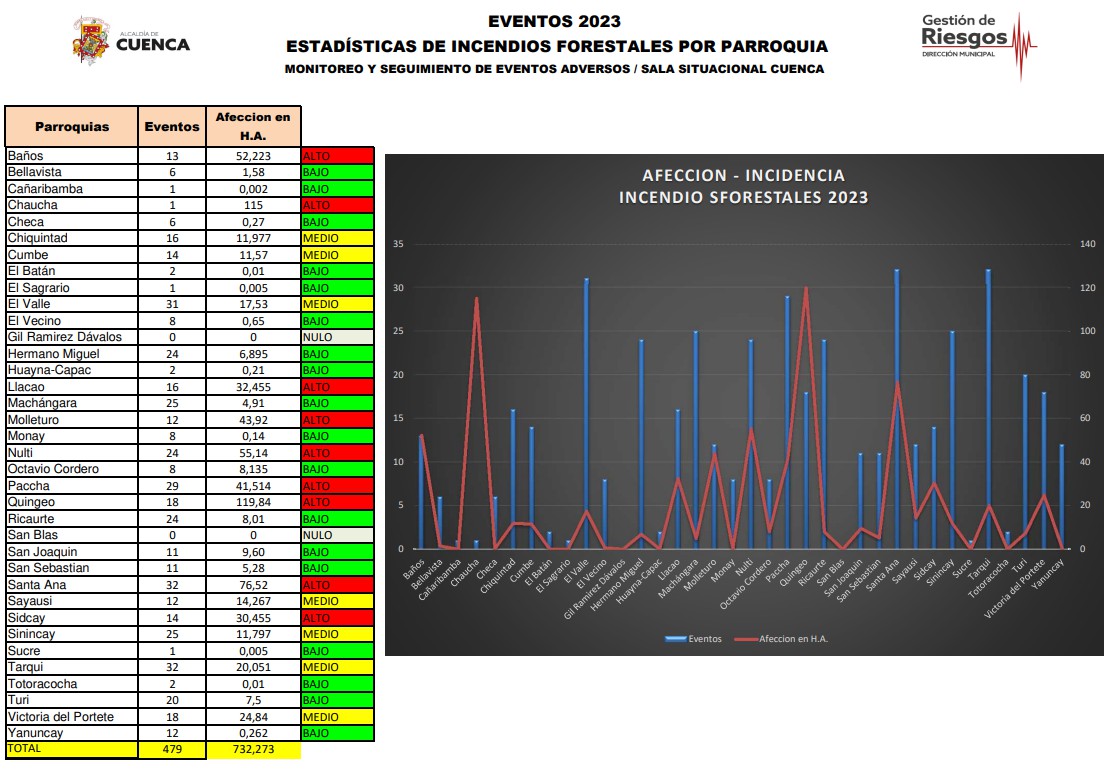 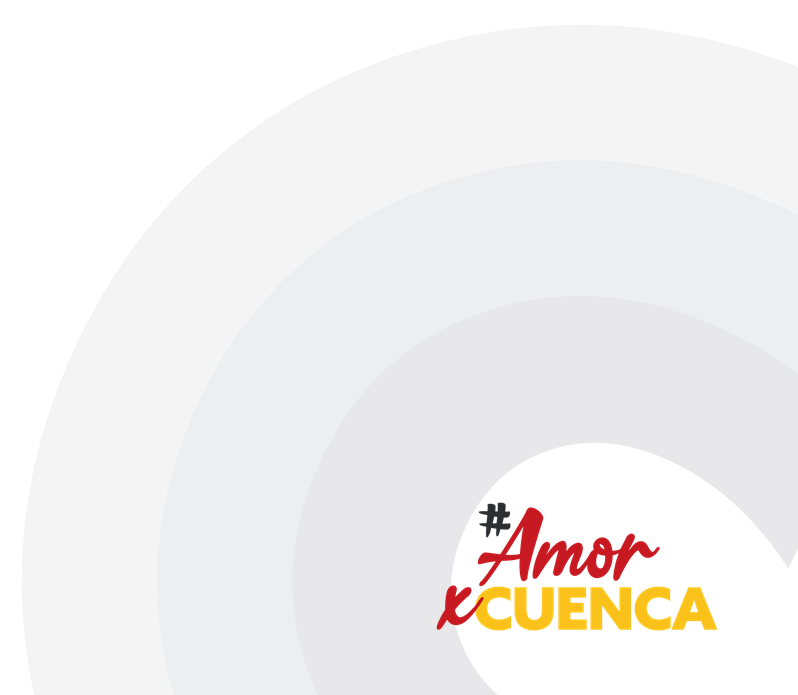 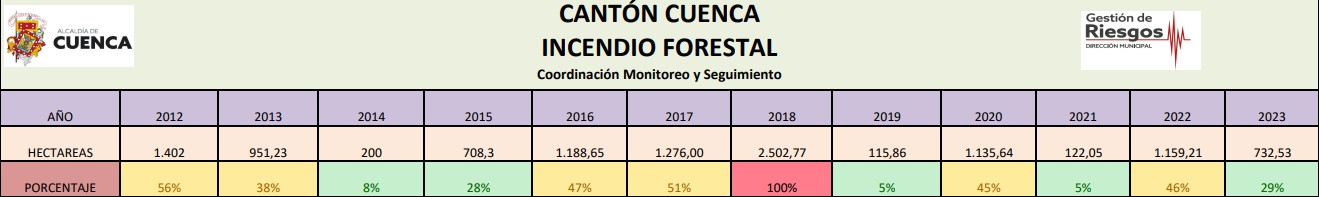 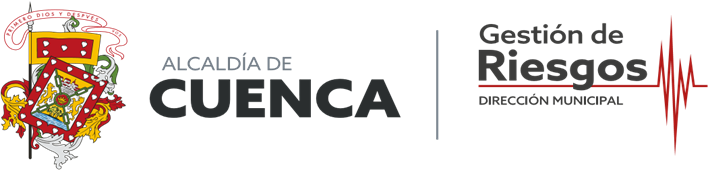 CAMPAÑAS
EDUCOMUNICACIONALES
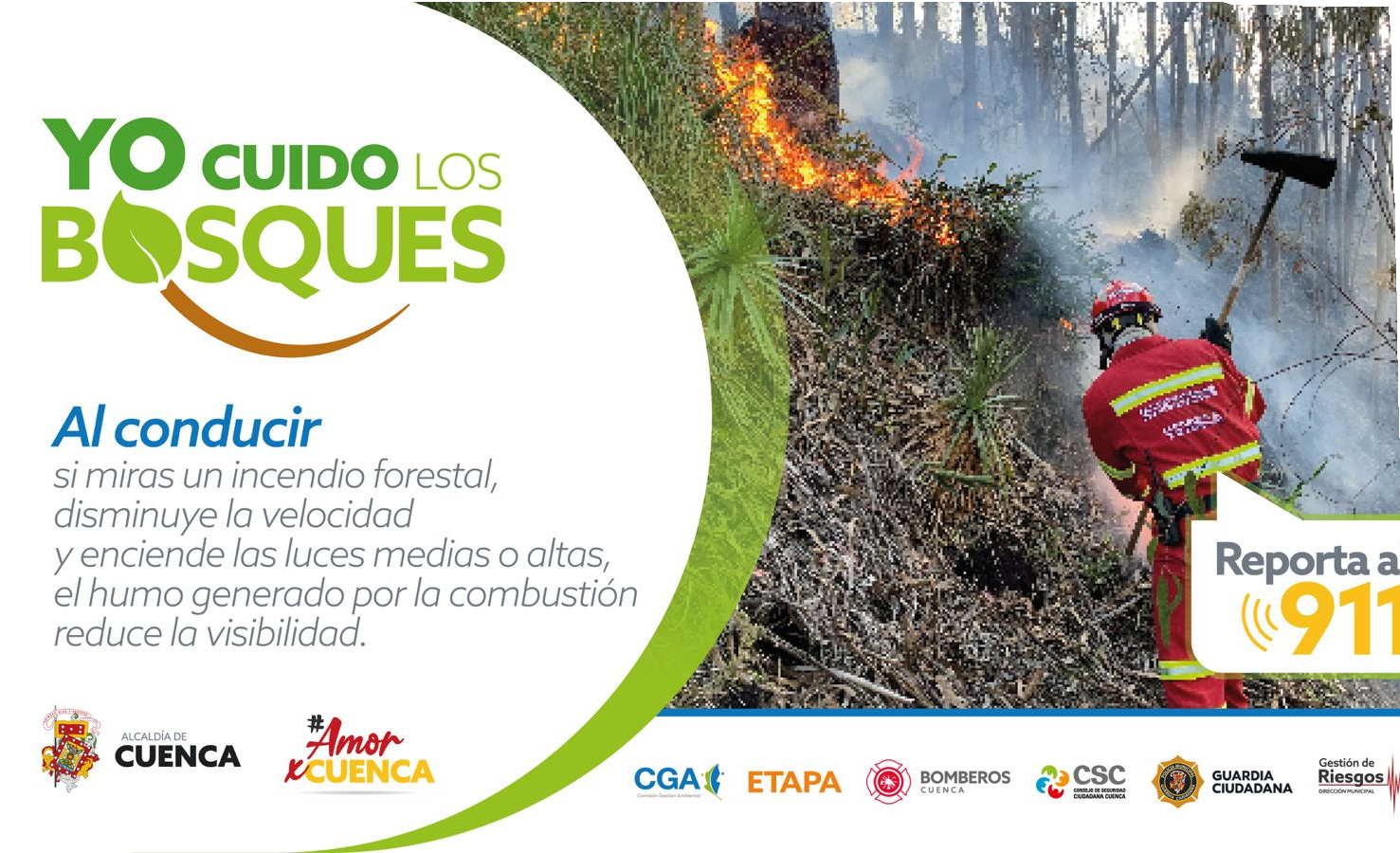 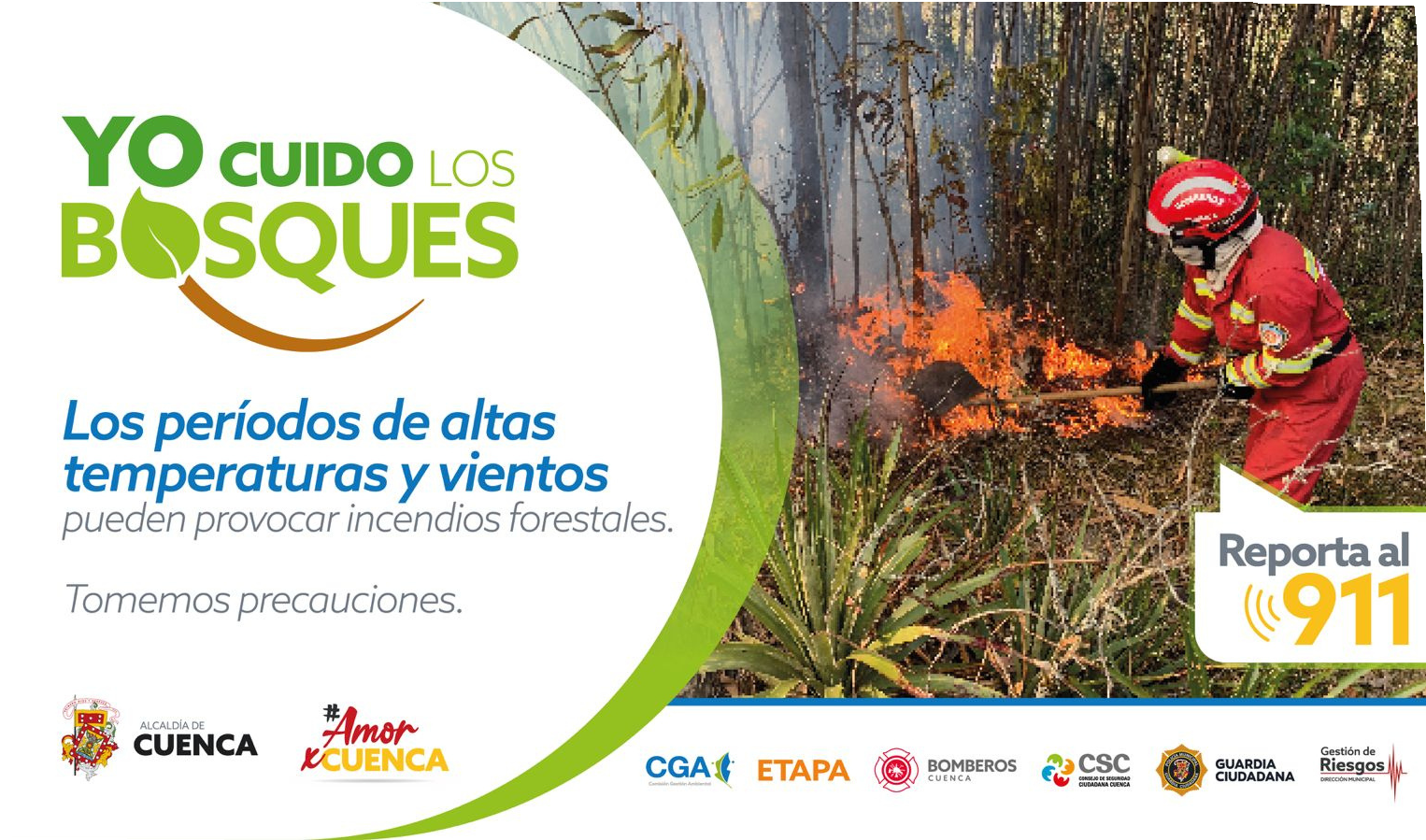 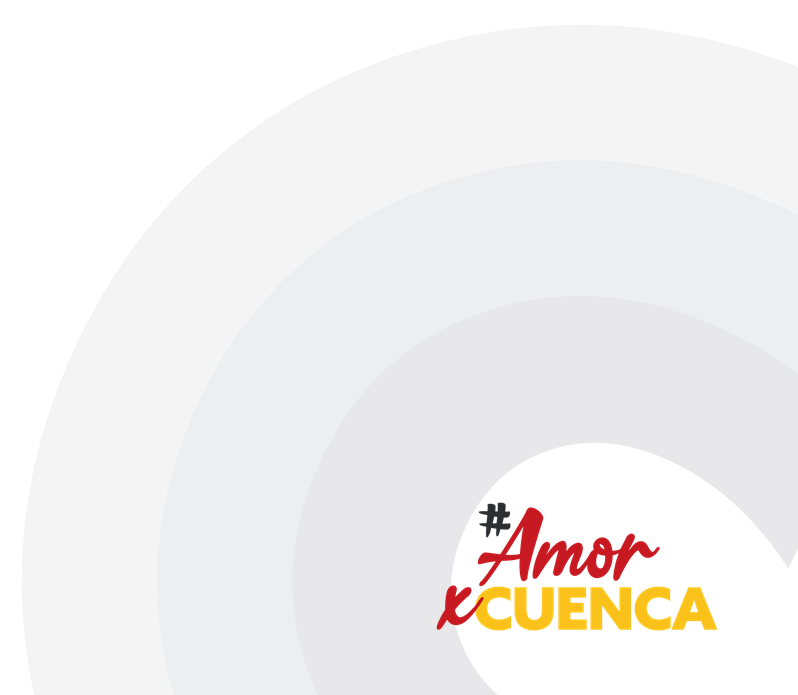 Campaña institucional que nacio en 2011, con  el objetivo de disminuir el número de incendio forestales en el cantón Cuenca a través de una campaña informativa para conciencia ala ciudadanía especialmente a quienes habitan en las zonas
CÓDIGO ORGÁNICO INTEGRAL PENAL
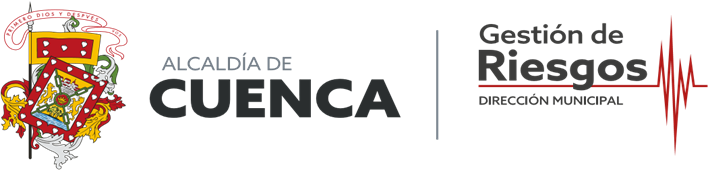 LEGISLACIÓN
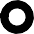 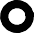 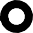 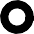 ARTÍCULO 246.- INCENDIOS FORESTALES Y DE
VEGETACIÓN.-	LA	PERSONA	QUE	PROVOQUE
DIRECTA	O	INDIRECTAMENTE	INCENDIOS	O
INSTIGUE	LA	COMISIÓN	DE	TALES	ACTOS,	EN
BOSQUES NATIVOS O PLANTADOS O PÁRAMOS,
SERÁ	SANCIONADA	CON	PENA	PRIVATIVA	DE LIBERTAD DE UNO A TRES AÑOS.
SE	EXCEPTÚAN	LAS	QUEMAS	AGRÍCOLAS	O
DOMÉSTICAS	REALIZADAS	POR	LAS
COMUNIDADES	O	PEQUEÑOS	AGRICULTORES
DENTRO	DE	SU	TERRITORIO.	SI	ESTAS	QUEMAS
SE	VUELVEN	INCONTROLABLES	Y	CAUSAN
INCENDIOS	FORESTALES,	LA	PERSONA	SERÁ
SANCIONADA POR DELITO CULPOSO CON PENA PRIVATIVA DE LIBERTAD DE TRES A SEIS MESES.
SI	COMO	CONSECUENCIA	DE	ESTE	DELITO	SE
PRODUCE	LA	MUERTE	DE	UNA	O	MÁS
PERSONAS,	SE	SANCIONARÁ	CON	PENA
PRIVATIVA DE LIBERTAD DE TRECE A DIECISÉIS AÑOS.
ARTÍCULO	364.-	INCENDIO.-	LA	PERSONA	QUE
INCENDIE LOS BIENES O LUGARES ENUMERADOS EN
EL	PRESENTE	ARTÍCULO,	SERÁ	SANCIONADA	CON PENA	PRIVATIVA	DE	LIBERTAD	DE	DIEZ	A	TRECE

EMBARCACIONES,	AERONAVES,	TRANSPORTE
TERRESTRE,	ALMACENES,	ASTILLEROS,	EDIFICIOS	O
CUALQUIER	OTRO	LUGAR	QUE	SIRVA	DE
HABITACIÓN Y MANTENGA EN SU INTERIOR A UNA O MÁS PERSONAS EN EL MOMENTO DEL INCENDIO.
AÑOS:
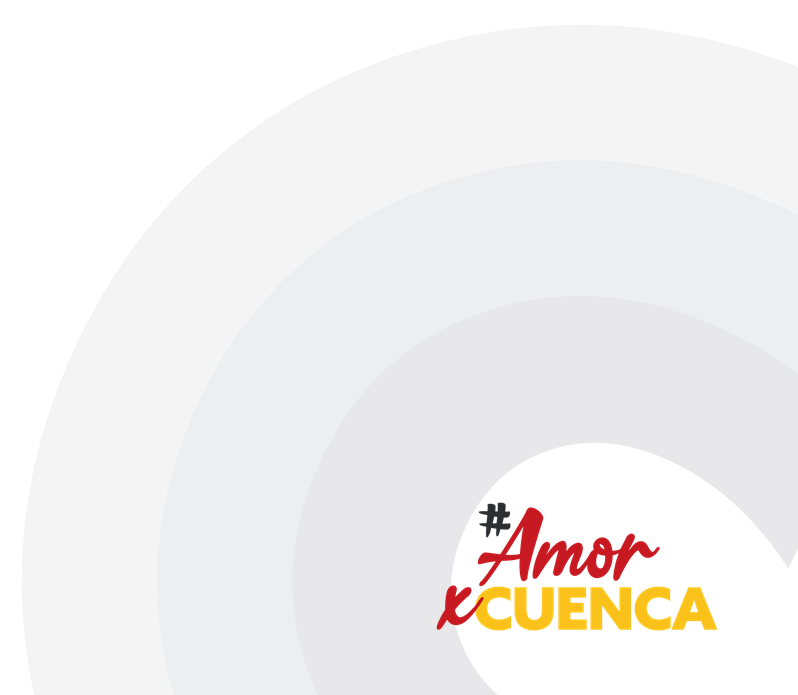 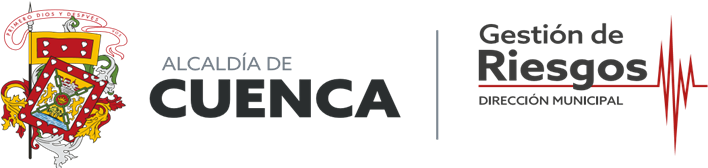 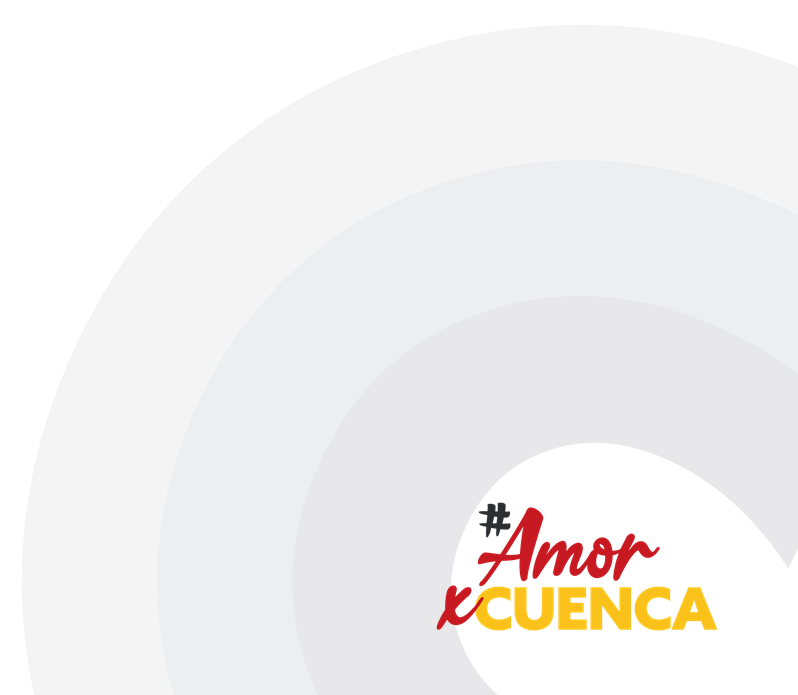 MUCHAS GRACIAS